Seismotectonics

CERI 7280

Class 14
Oct 6, 2016
Clean up discussion on Transform faults
What are Transform Faults

Go right to the source


“A new class of faults and their bearing on continental drift”

J. Tuzo Wilson, Nature, 1965
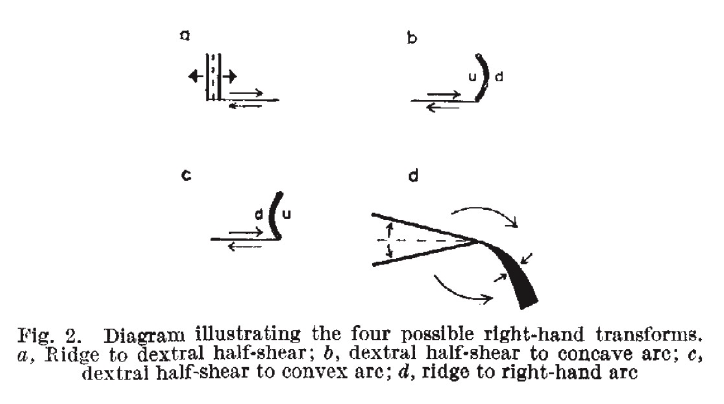 [Speaker Notes: Figures here and on next two pages from Wilson’s 1965 paper.

From http://www.encyclopedia.com/people/science-and-technology/geology-and-oceanography-biographies/john-tuzo-wilson

Transform Faults. His next major contribution, and his most important, was his concept of transform faults. Wilson (1965) was impressed by the fact that movements of Earth’s crust appeared to be concentrated in three types of tectonic features, mid-ocean ridges, mountain ranges (including island arcs and trenches), and major faults with large horizontal displacements. These features seemed to end abruptly, and up to the middle 1960s were generally viewed as unconnected. He proposed that they were connected, not isolated features. Although the features end abruptly, he claimed that they actually are transformed into one of the other features. A ridge, for example, could be transformed into a horizontal fault, which could be transformed into a trench. Wilson named these horizontal faults transform faults. These horizontal faults had been viewed previously as transcurrent faults. Wilson further applied his transform fault concept to fracture zones that connect segments of oceanic ridges. Mid-ocean ridges are not continuous, but are made up of ridge segments that are offset from each other by fracture zones. He reasoned that if seafloor spreading occurs, the fracture zones connecting ridge segments should be transform not transcurrent faults. He further explained how seismological data could be used test his idea. If the fracture zones were transform faults, then movement along them should be in the opposite sense to that of transcurrent faults. He also noted that current seismicity should be confined to the segment of the fault between ridge segments, whereas it should extend along the whole of the fracture zone, if transcurrent faulting occurs. When Wilson proposed his idea the relevant seismological data were missing to determine if the faults between ridge segments were transform or transcurrent. Lynn Sykes (1967) presented the missing data, and confirmation of Wilson’s transform fault concept and the Fred J. Vine–Drummond H. Matthews hypothesis (1963) led to the acceptance of seafloor spreading and continental drift by many who had vehemently argued against them. Indeed, Vine and Wilson (1965) coauthored a paper that explained generation of seafloor from the Juan de Fuca and Gorda ridges south of Vancouver Island in terms of seafloor spreading, the Vine-Math-ews hypothesis, and transform faults. Wilson’s transform fault concept became a crucial element of plate tectonics. Morgan, coinventor of plate tectonics, went so far as to characterize plate tectonics as “an extension of the transform fault hypothesis [Wilson, 1965] to a spherical surface”(1968, p. 1959).]
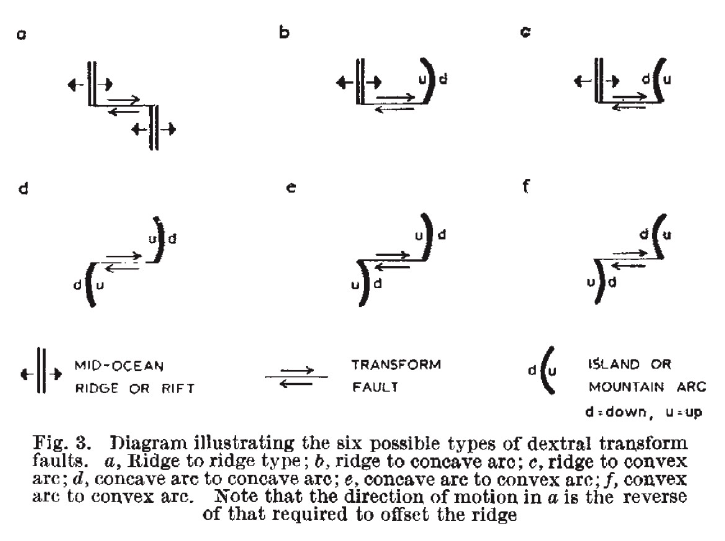 [Speaker Notes: Is the most common “definition” where a key part is that the sense of strike-slip fault motion is opposite to that required to produce the ridge offset. If the ridges are not moving, the fault length is fixed.

In each of these examples, two of the transforms from the last slide are combined.]
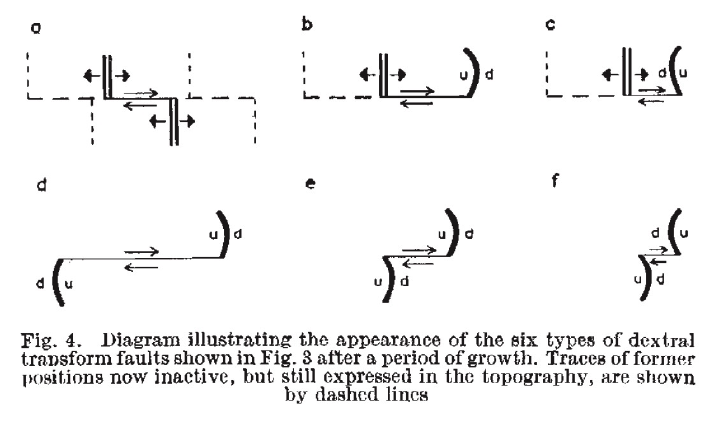 [Speaker Notes: In the subduction cases there is no back arc spreading, roll back, etc. and the spreading rate is assumed to equal the subduction rate.

Note that in (b) the length of the transform increases with time due to area added on the right side of the ridge

in (c) there is again area added on the right side of the ridge, the transform fault is constant length.

In (d) the transform gets longer  with time

In (e) the transform has a fixed length

In (f) the transform has a fixed length

In (e) the transform length is fixed]
Plate Boundaries in Western North America Evolve Over Time
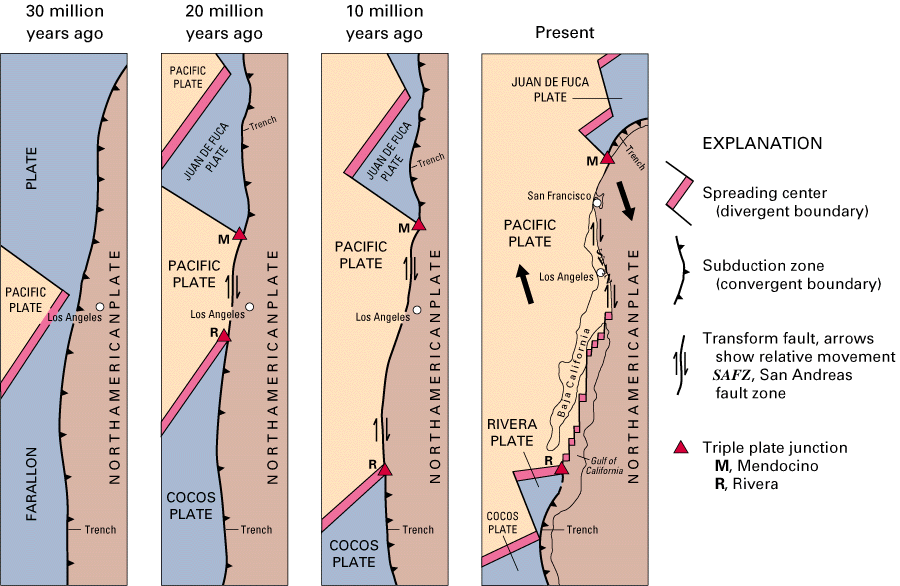 [Speaker Notes: From USGS.]
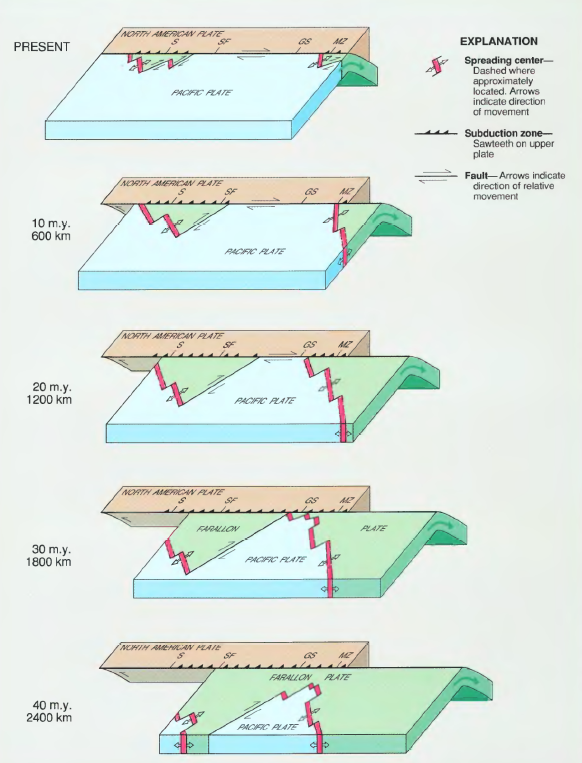 Evolution of 
North American -
Pacific 
Plate Boundary
USGS Prof. Paper 1515
[Speaker Notes: Interactions between the North American, Farallon, and Pacific plates assuming constant rate of 6cm/yr parallel to San Andreas:  GS=Guaymas; MZ=Mazatlan; S=Seattle; SF=San Francisco

40Ma: Subduction of Farallon plate beneath North American Plate
30Ma: Triple junction formed as newly formed Pacific crust encountered continental NA crust - transform boundary began
20Ma: Triple junctions formed at contact points and migrated to NW & SE as subduction of Farallon Plate continued

From https://pubs.usgs.gov/of/2005/1127/chapter1.pdf
Open-File Report 2005-1127 2005 Online Version 1.0
The San Andreas Fault In The San Francisco Bay Area, California:A Geology Fieldtrip Guidebook To Selected Stops On Public Lands 
By Philip W. Stoffer]
Evolution of North American-Pacific Plate Boundary
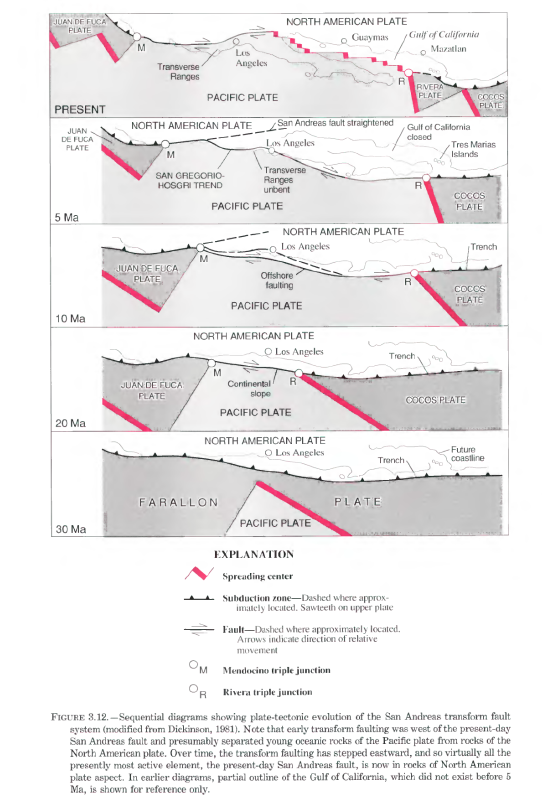 Modern SAF (4 Ma) 
& opening of Gulf CA
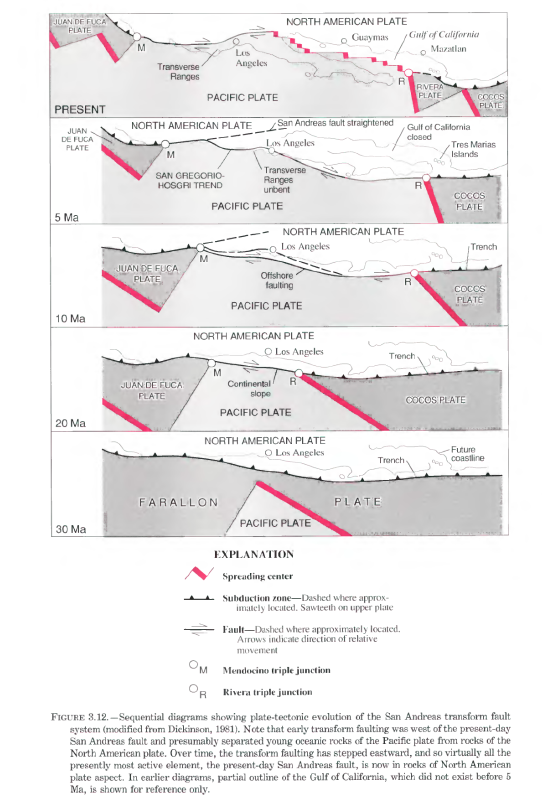 USGS Prof. Paper 1515
[Speaker Notes: Early transform movement likely not along modern San Andreas trace -- but along faults that lie to west & at edge of continent
As triple junct. migrated southward, transform “jumped” eastward one or more times to position within North American plate (modern trace only minor slip at 5Ma)
Modern SAF did not come into being until opening Gulf of CA (Pliocene 4Ma) - since then Baja has moved 260 km from mainland Mexico

Triple junctions are now ~ 2500 km apart
Mendicino (Northern CA)
Rivera (Mouth of Gulf of Mexico)

USGS - http://pubs.usgs.gov/pp/1990/1515/]
Atwater Animation
[Atwater and Stock, 1998]
[Speaker Notes: Reconstructions following Atwater and Stock [1998]
Caption from UCSB: 
Present Situation. At Present the Pacific Plate fills most of the northeast Pacific Ocean basin with only the small Juan de Fuca and Cocos plates remaining from the previous configuration. The various shades of blue show the ages of the sea floor, as deduced from marine magnetic anomalies. The Pacific plate is moving northwest past North America. It has captured some slivers of the continental edge and is carrying them northwestward toward Alaska. Thus, the present Pacific-NorthAmerica plate boundary lies withing the continent, along the San Andreas fault system. it is connected to othe plate boundaries at three-plate triple junctions, the so-called Mendocino and Rivera triple junctions; the locations and motions of these triple junctions help determine the on-shore geology in each time and place.
Early Cenozoic Situation 38 Ma. In the early Cenozoic, 50 Million Years Ago, other oceanic plates lay between the pacific and North American plates. They were spreading away from the pacific plate and subducting beneath the rim of the continent.*
East Pacific Rise Migration. Coming forward in time, the eastern edge of the Pacific plate moved steadily northeastward as new sea floor was accreted by sea floor spreading. Eventually, the spreading center itself reached the subduction zone and the intervening plate was destroyed. The Pacific plate began to break off pieces of North America and carry them away, creating the San Andreas-Gulf of California plate boundary inside the continent.* 
Triple Junction Evolution. Watch the motions of the triple junctions. The Mendocino triple junction migrated steadily up the coast, attached to the Mendocino fracture zone on the Pacific plate. The Rivera triple junction hovered near the southern California borderland then, about 12 million years ago, it jumped to its modern position when sea-floor spreading and subduction ceased off Baja California.*
San Andreas System Evolution. The evolution of the San Andreas system was essentially a two stage process. First the Salinian and borderland pieces of the continent were gradually transferred to the Pacific plate, later Baja California was transferred. A third stage has begun: the Sierra Nevada/Great Valley block is in the early stages of being transferred and carried away.*
Pacific Plate Motion. Watch the motion of the Pacific plate. It continually moved off to the northwest.* 
Basin and Range Expansion. Now watch what happened to the interior of North America. In the early Cenozoic, western North America was much narrower. (Check out narrow Nevada!). During the late Cenozoic it expanded, forming the Basin and Range province. This occurred during the time that the Pacific plate was pulling the rim of the continent away to the northwest, perhaps causing the expansion or, more likely, just making room for it. (It was already elevated, hot and weak, ready to fall apart given the chance.)]
“Captured” 
North American Plate
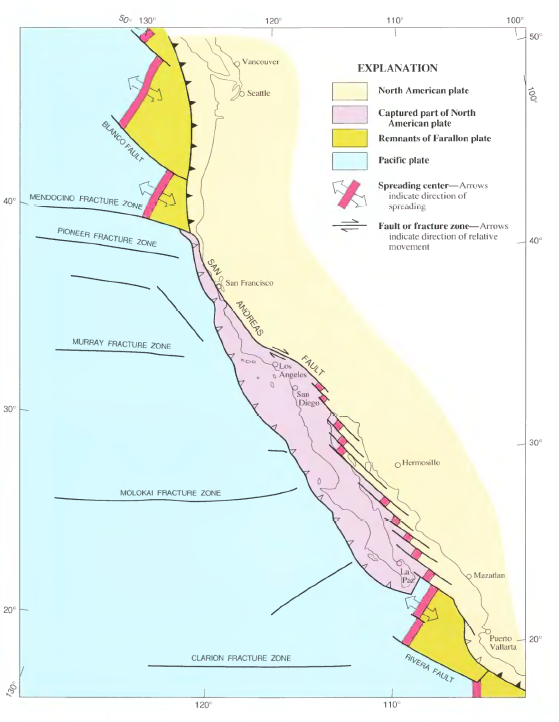 Inactive early transform with
  component of subduction


 Captured part of NA plate now
   moving northwesterly with 
   Pacific plate
USGS Prof. Paper 1515
[Speaker Notes: Early transform movement likely not along modern San Andreas trace -- but along faults that lie to west & at edge of continent

Western most NA rocks are now displaced rocks moving in northwesterly direction with rest of Pacific Plate.

FIGURE 3.13.-Western margin of North America, showing tectonic capture of part of the North American plate by the Pacific plate (plate-tectonic base modified from Moore, 1981). Captured part of the North American plate is now moving northwesterly with the Pacific plate and is commonly considered to be part of the Pacific plate. West boundary of captured part of the North American plate is inactive early transform fault with component of subduction (open sawteeth; see text); interfaces of the North American plate with remnants of the Farallon plate are active subduction zones (solid sawteeth)

http://www.johnmartin.com/earthquakes/eqsafs/safig_3_13b.htm]
NA-Pa Plate Boundary
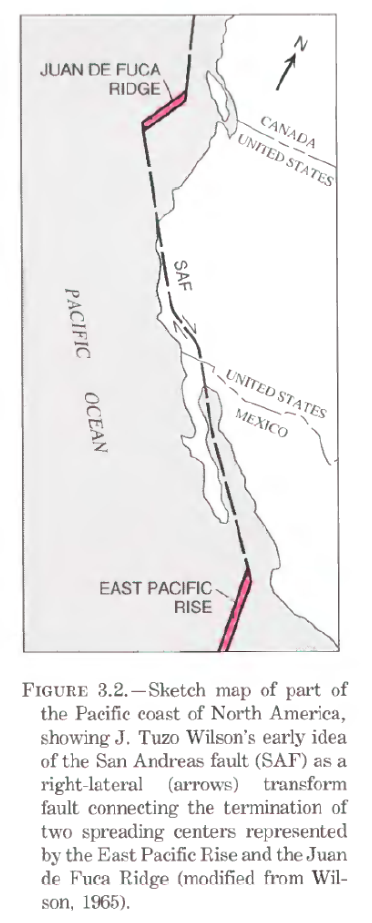 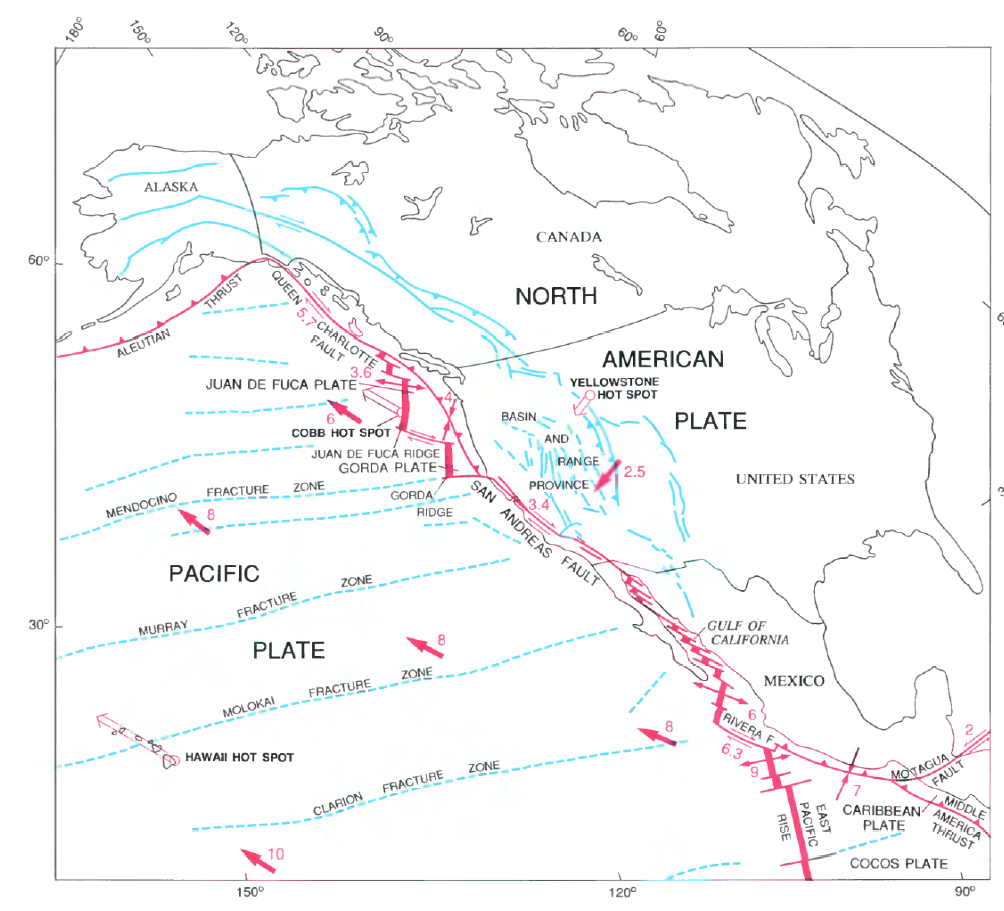 Wilson [1960]
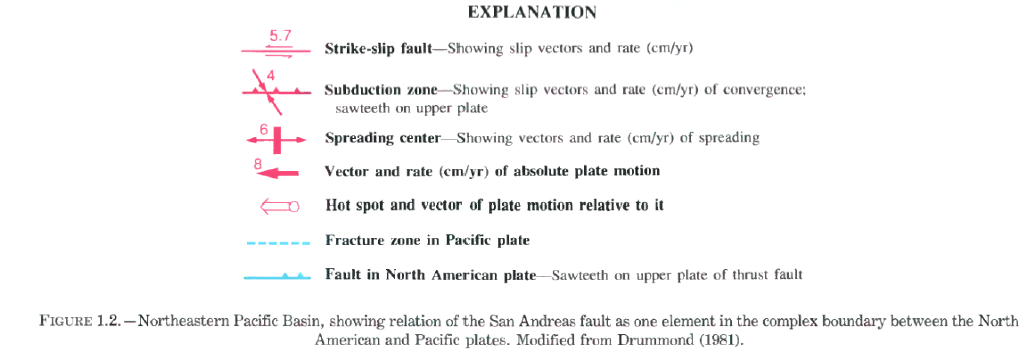 USGS Prof. Paper 1515
[Speaker Notes: 1960’s:  Tuzo Wilson - brilliantly simple construction of SAF as a transform fault connecting 2 ocean spreading ridges

Pacific system of plates includes 3 elements:  
1.  Westward expanding plate (Pacific)
2.  Eastward expanding plate (Juan de Fuca)
3.  Spreading center (Eastern Pacific Rise)

To north, Pacific plate under-rides the NA plate along Aleutian Trench
North SAF Junction:  Mendocino Fracture Zone
South SAF Junction:  gradual merge with set of echelon transform faults in Gulf of CA

Present rate of relative movement:  48 mm/yr
Discrepancy due to slip along other faults in broad zone from continental margin to Basin & Range

The San AndreasFault System,California ROBERT E. WALLACE, Editor U.S. GEOLOGICAL SURVEYPROFESSIONAL PAPER 1515]
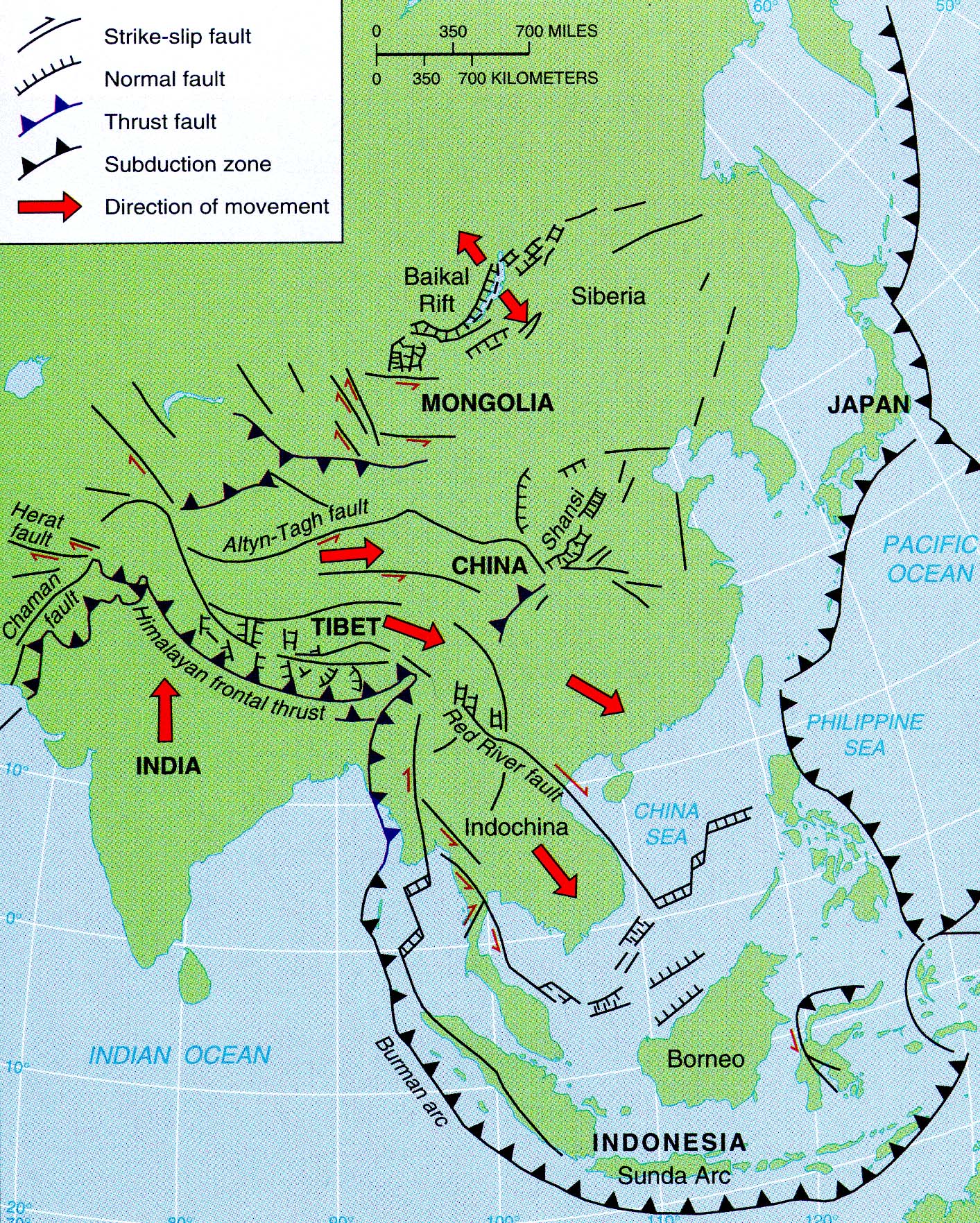 COMPLEX PLATE BOUNDARY ZONE IN SOUTHEAST ASIA

Northward motion of India deforms large region

Many small plates (microplates) and blocks
Molnar & Tapponier, 1977
[Speaker Notes: Srtike-slip not transform


http%3A%2F%2Fwww.earth.northwestern.edu%2Fpeople%2Fseth%2F107%2FPakquake1005_files%2FPakquake1005.ppt&usg=AFQjCNGV5sT1O8wJ-VUtrF3ZmHgFgHBF3A]
Transform fault is conservative (i.e. - does not create or destroy plate/surface area) plate boundary.

All strike slip/transcurrent faults are conservative.
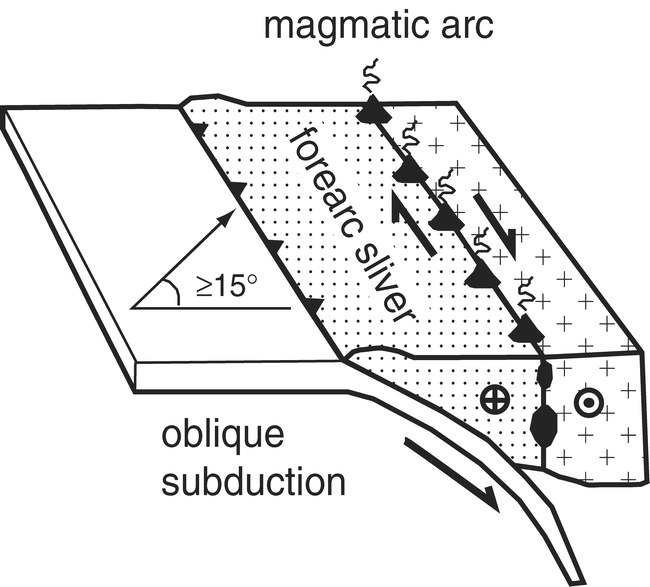 [Speaker Notes: From USGS]
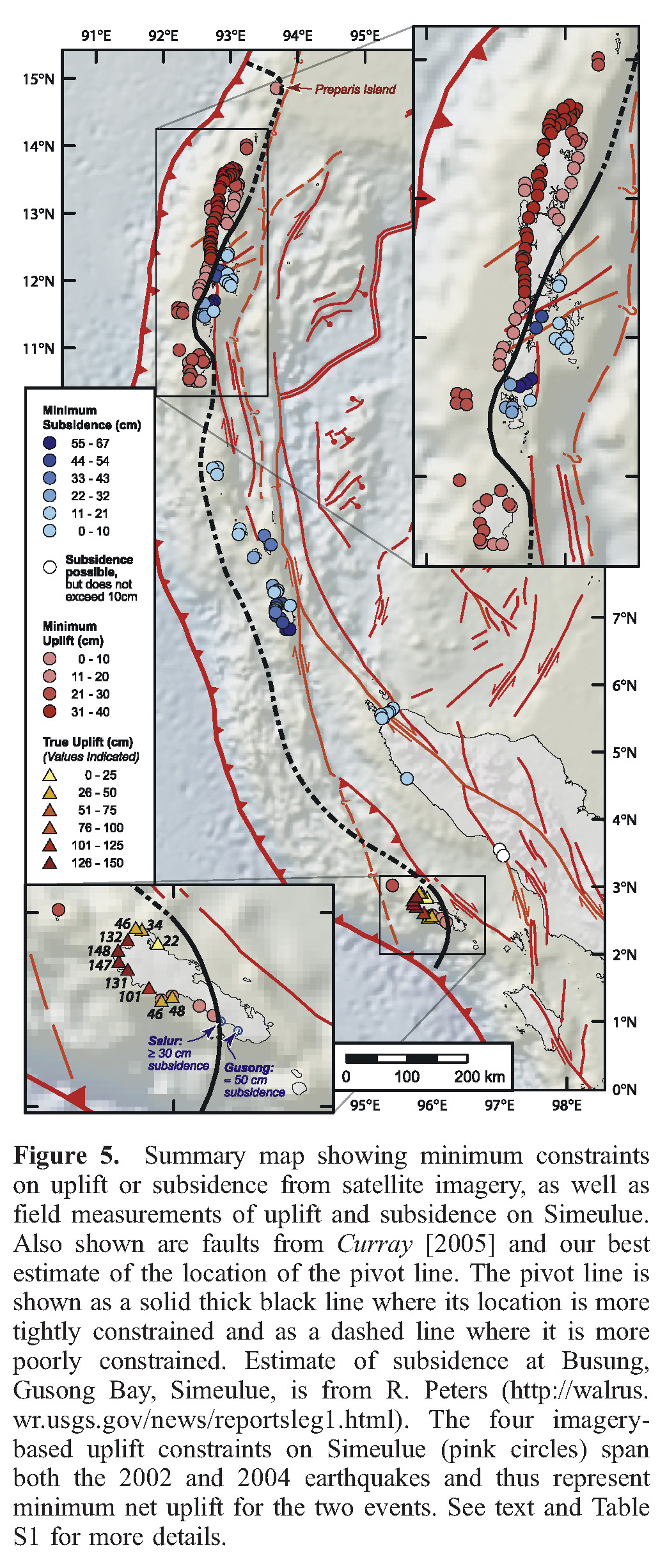 [Speaker Notes: This figure from Meltzner et al. (2010) shows measurements of vertical deformation collected from coral microatolls (which are sensitive to the tides, basically, they cannot survive above a certain level of tidal elevation. Read his and related papers to learn more about this method.). These are observations that are independent of GPS data. I include this figure because it shows the complicated tectonic setting. Note all the different strike-slip and extensional faulting north of Sumatra. These faults are from Curray (2005).

Meltzner, A.J., Sieh, K., Chiang, H., Shen, C., Suwargadi, B.W., Natawidjaja, D.H., Philobosian, B., Briggs, R.W., Galetzka, J., 2010. Coral evidence for earthquake recurrence and an A.D. 1390–1455 cluster at the south end of the 2004 Aceh–Andaman rupture. Journal of Geophysical Research 115, 1-46.]
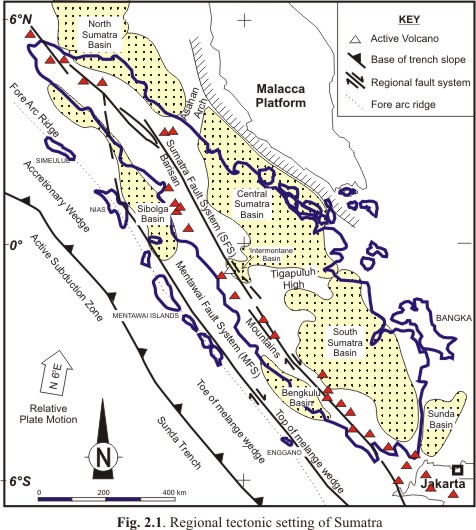 [Speaker Notes: Mineralogical Observation of Fe-Skarn Deposit in Lhoong Prospect, Nanggroe Aceh Darussalam, Indonesia Conference Paper · Dec 2013]
Convergent plate boundaries

Ocean-ocean
Convergent Plate Boundaries3 types
CONVERGENT BOUNDARIES
Oceanic crust - Oceanic Crust 
       older, denser crust subducts forming ocean trench
Oceanic Crust – Continental Crust
       denser oceanic crust subducts forming ocean trench
Continental Crust – Continental Crust
       resists subduction - folding, faulting, and mountain building
19
[Speaker Notes: https://www.google.com/url?sa=t&rct=j&q=&esrc=s&source=web&cd=1&ved=0ahUKEwia7MTC-8fPAhVFxCYKHfBEDRMQFggeMAA&url=http%3A%2F%2Fwww.hcs.stier.org%2FDownloads%2FDynamic%2520Earth.ppt&usg=AFQjCNH_QO7EcgiEYXXltOJcV5IwELmnGA]
Convergent Boundaries (3 Types):
1)  Ocean – Ocean Convergent Boundary
Ocean-ocean collisions involvetwo oceanic plates.
Compressional forces cause theoceanic  plates to move together,causing one slab of lithosphere to be consumed into the mantle initiating volcanic activity which creates volcanoes to form on the ocean floor.
The volcanoes produced at this collision boundary are island arc volcanoes; they form a curved arc on the surface (map view).
Features called ocean trenches are formed at these boundaries.
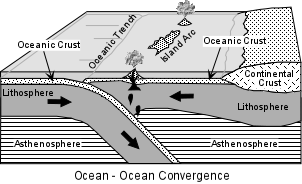 [Speaker Notes: http%3A%2F%2Fwww.ascension.k12.nf.ca%2Fmoodle%2Fpluginfile.php%2F2151%2Fmod_folder%2Fcontent%2F0%2FU4-T2.6-Plate%2520Boundaries%2520-%2520Convergent.pptx]
Convergent Boundaries (3 Types):
1)  Ocean – Ocean Convergent Boundary
The composition of the moltenmaterial is largely andesitic(intermediate) since the meltingbasaltic (mafic) oceanic crustbecomes mixed with meltingsediments that were located on top of the subducting plate as a result of weathering and erosion from the nearest continent (felsic).
Lithosphere is destroyed as one oceanic slab descends beneath another.
Example include the Japan island arc and the Japan trench.
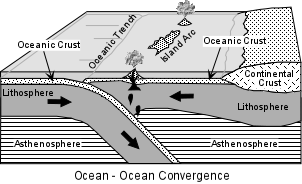 [Speaker Notes: http%3A%2F%2Fwww.ascension.k12.nf.ca%2Fmoodle%2Fpluginfile.php%2F2151%2Fmod_folder%2Fcontent%2F0%2FU4-T2.6-Plate%2520Boundaries%2520-%2520Convergent.pptx]
Convergent Boundaries (3 Types):
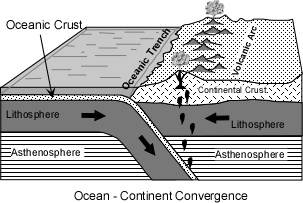 2)  Ocean – Continent Convergent Boundary
Ocean-Continent collisions involve anoceanic plate and a continental plate.
Compressional forces cause an ocean plate and a continent plate to move together, due to a greater density (basaltic vs. granitic), the oceanic plate will most likely subduct beneath the continent forming a trench and subduction zone.
In a map view, a volcanic arc is created on the continent as a result of the collision.
Lithosphere is destroyed as one oceanic slab descends beneath another.
[Speaker Notes: http%3A%2F%2Fwww.ascension.k12.nf.ca%2Fmoodle%2Fpluginfile.php%2F2151%2Fmod_folder%2Fcontent%2F0%2FU4-T2.6-Plate%2520Boundaries%2520-%2520Convergent.pptx]
Convergent Boundaries (3 Types):
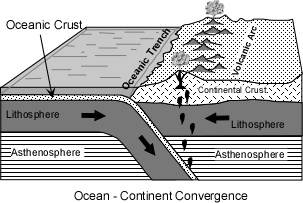 2)  Ocean – Continent Convergent Boundary
The composition of the molten material willmost likely be granitic (felsic) since theupwelling magma created by the meltingoceanic crust has to burn through a granitic (felsic) continent.
At depths of about 100 km the oceanic plate and parts of the mantle partially melt producing viscous magmas.  This molten rock rises slowly where it cools and solidifies at depths producing plutons.  However, some magma may reach the surface and erupt through composite volcanoes as violent volcanic eruptions.
Example include the Rocky mountains in North America and the Andes mountains in South America.
[Speaker Notes: http%3A%2F%2Fwww.ascension.k12.nf.ca%2Fmoodle%2Fpluginfile.php%2F2151%2Fmod_folder%2Fcontent%2F0%2FU4-T2.6-Plate%2520Boundaries%2520-%2520Convergent.pptx]
Convergent Boundaries (3 Types):
3)  Continent – Continent Convergent Boundary
Continent-Continent collisions involve two continental plates.
Compressional forces cause two continental plates to move together.
Once the oceanic crust between the two continents has been entirely subducted andthe continental shelves have nearly joined,the process of subduction ceases.
Lithosphere is destroyed as one oceanic slab descends beneath another.
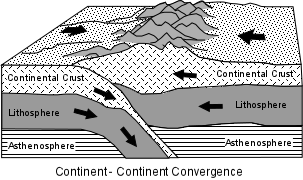 [Speaker Notes: http%3A%2F%2Fwww.ascension.k12.nf.ca%2Fmoodle%2Fpluginfile.php%2F2151%2Fmod_folder%2Fcontent%2F0%2FU4-T2.6-Plate%2520Boundaries%2520-%2520Convergent.pptx]
Convergent Boundaries (3 Types):
Continent – Continent Convergent Boundary
Because of the low density of continental crust neither plate will subduct, both continental shelves get uplifted and deformed, formingfolded mountains.
Such a collision occurred when India collidedwith Asia forming the Himalayan mountainsand also during the formation of the Appalachian mountains
Global examples of continental-continental collisions include the Himalayan and Appalachian mountains
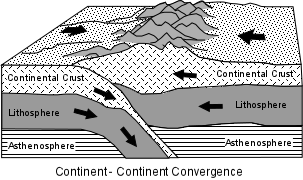 Oceanic Crust – Oceanic Crust 
Older, denser oceanic crust is SUBDUCTED
VOLCANIC ISLAND ARC FORMED – ALEUTIAN ISLANDS
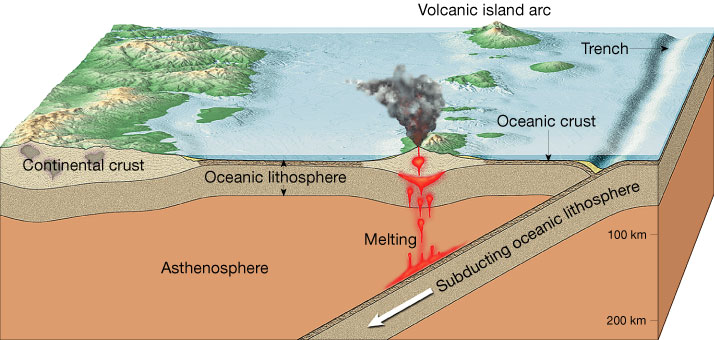 26
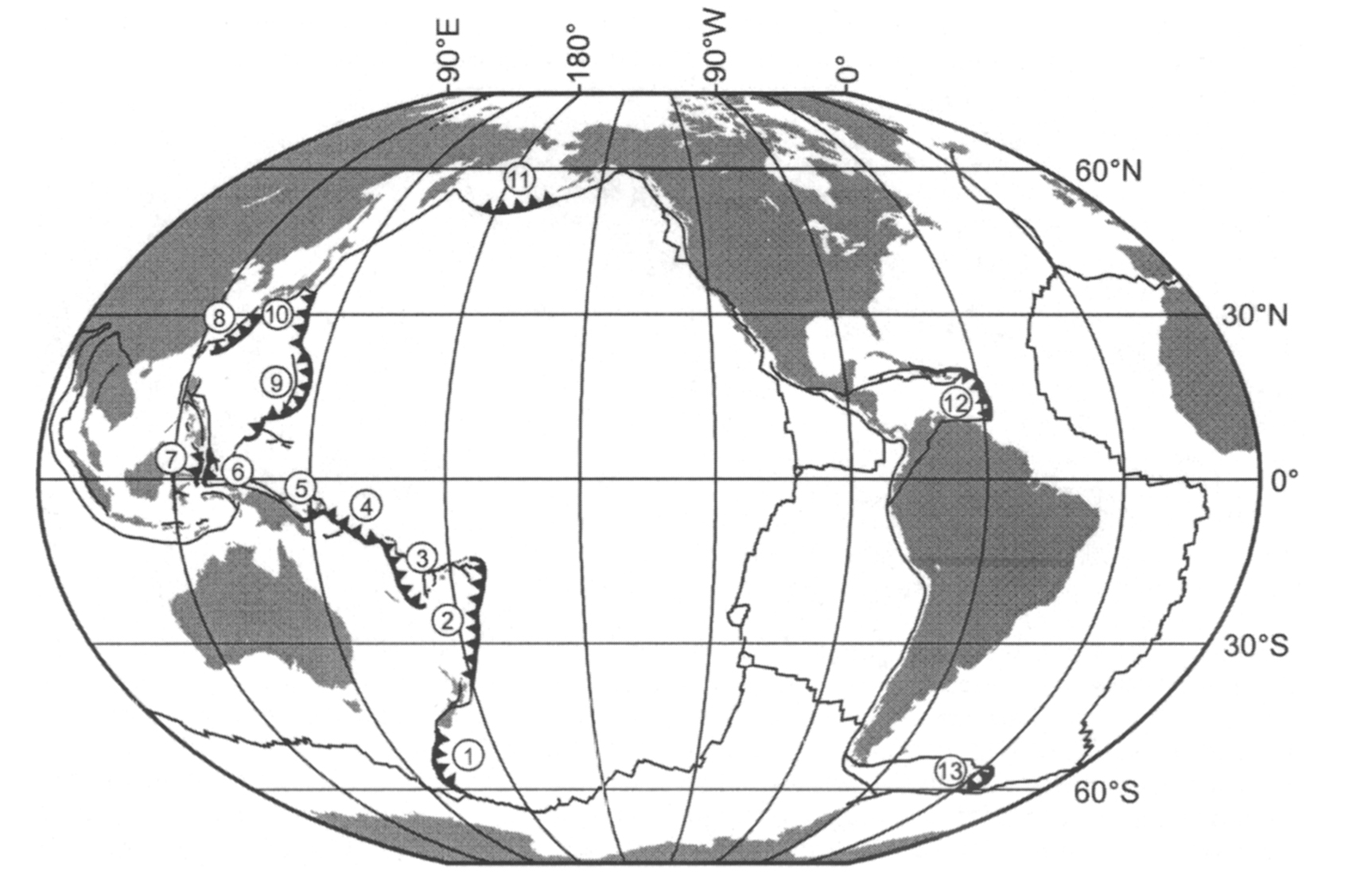 [Speaker Notes: Fig. 1. Locations of modern intra-oceanic subduction systems (Mollweide projection). Trenches associated with these systems are marked by barbed lines. Other plate boundaries are shown as thin solid lines. 
Intra-oceanic subduction systems marked by numbers enclosed in circles are: 1, MacQuarie; 2, 
Tonga-Kermadec; 3, Vanuatu (New Hebrides); 4, Solomon; 5, New Britain; 6, Halmahera; 7, Sangihe; 8, Ryukyu; 9, Mariana; 10, Izu-Ogasawara (Bonin); 11, Aleutian; 12, Lesser Antilles; 13, South Sandwich. The Halmahera and Sangihe arcs are shown in their Neogene configuration; they are now in collision. 

From: Intra-oceanic subduction systems: Introduction, P.T. Leat, R.D. Larter, Geol Soc London Spec Pubs 219, 2003.]
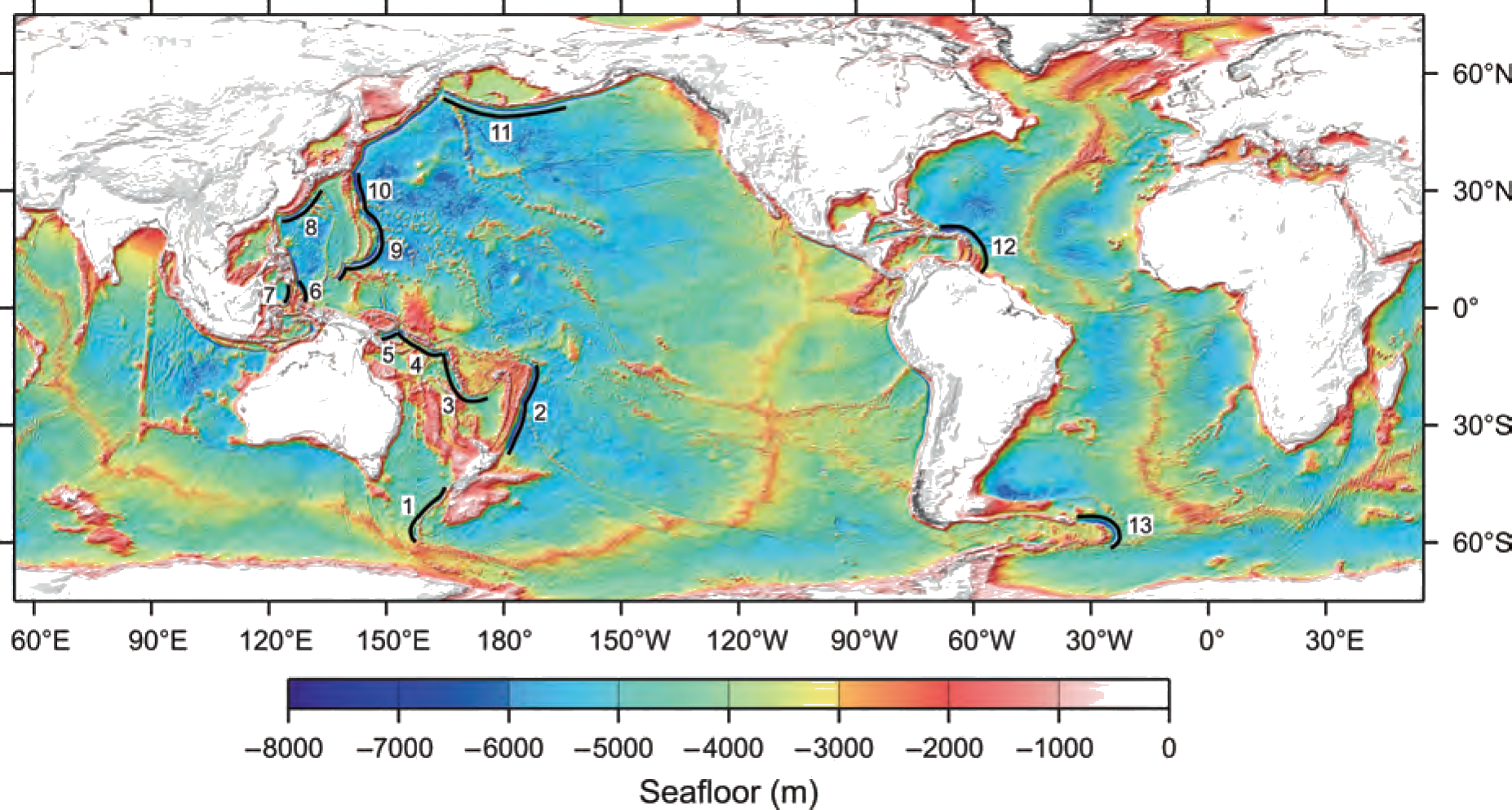 [Speaker Notes: Color shaded topo version of previous figure

Location of modern intra-oceanic subduction zones. The trenches of these subduction systems are indicated by heavy black lines, and identiﬁed by numbers that correspond to those of Leat and Larter (2003): 1 – MacQuarie; 2 – Tonga-Kerma-dec; 3 – Vanuatu (New Hebrides); 4 – Solomon; 5 – New Britain; 6 – Halmahara; 7 – Sangihe; 8 – Ryuku; 9 – Mariana; 10 – Izu-Bonin (Ogasawara); 11 – Aleutian; 12 – Lesser Antilles; 13 – South Sandwich

From Gerya, “Chapter 2: Intra-oceanic Subduction Zones” in D. Brown and P.D. Ryan, Arc-Continent Collision, Frontiers in Earth Sciences, DOI 10.1007/978-3-540-88558-0_2, # Springer-Verlag Berlin Heidelberg 2011]
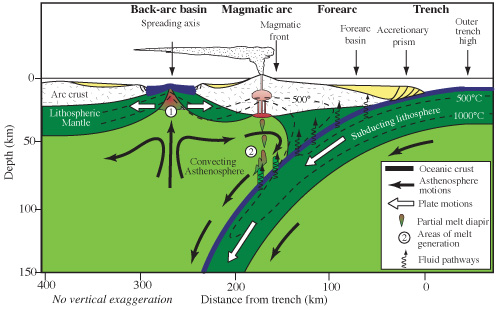 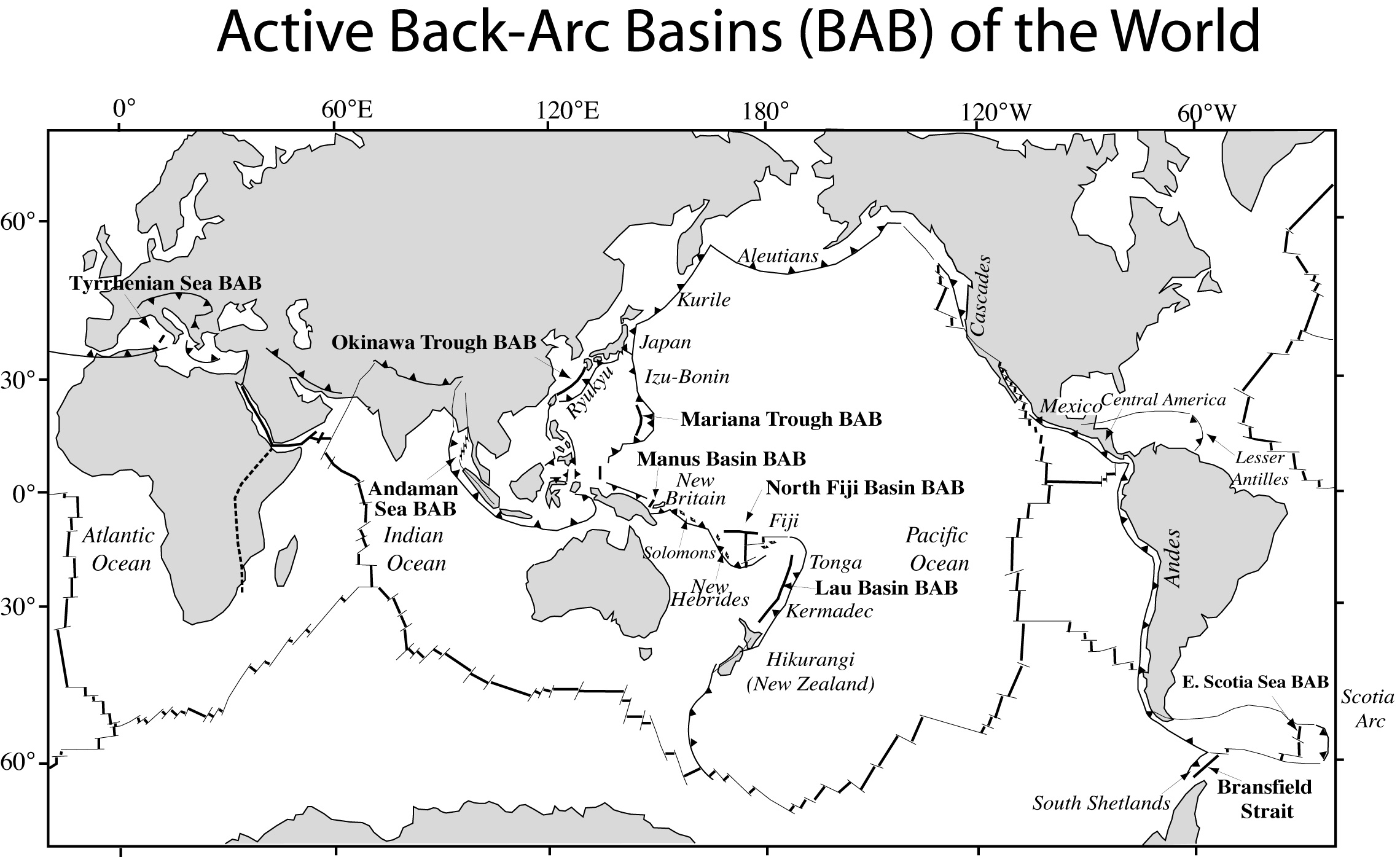 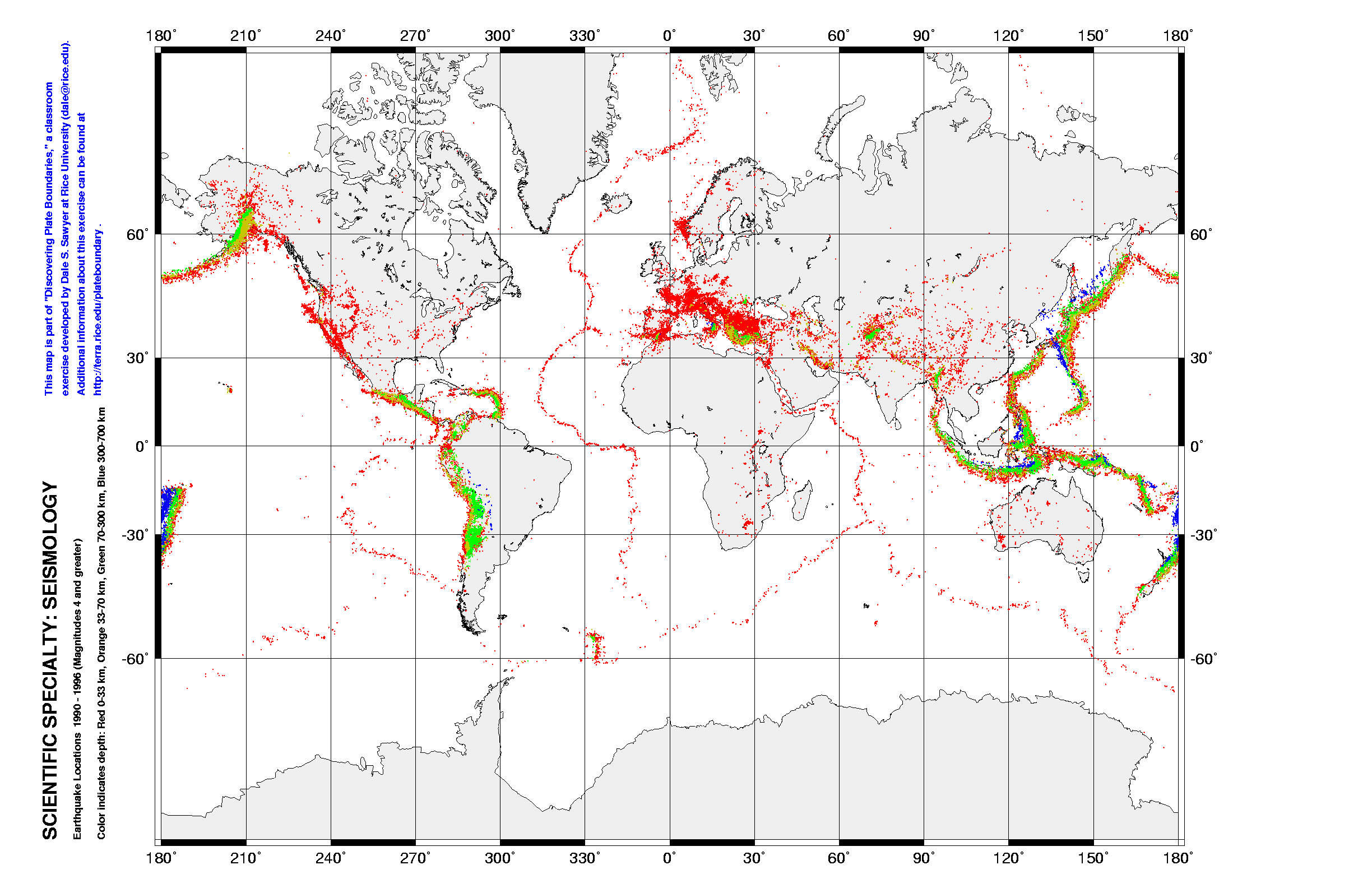 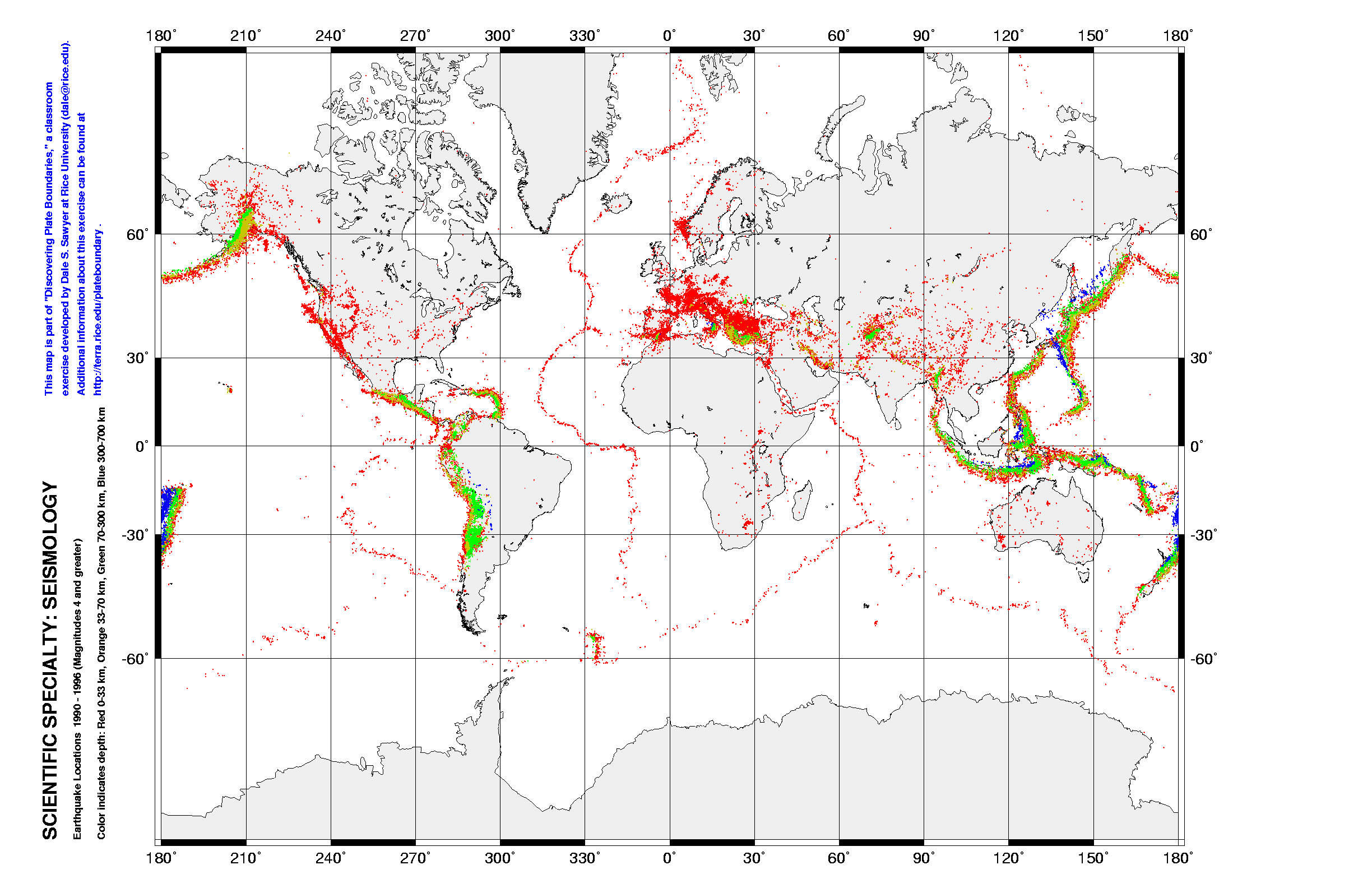 Earthquake 
depth  
    0-33 km
    33-70
    70-300
    300-700
Northwestern Pacific Subduction zones: seismicity
Ryukyu island arc
Kurile-Kamchatka island arc
Aleutian Island arc
N. Honshu subduction zone
Izu-Bonin-Marianas island arc
[Speaker Notes: From Isacls, Cornell, plate_tectonics302b.ppt]
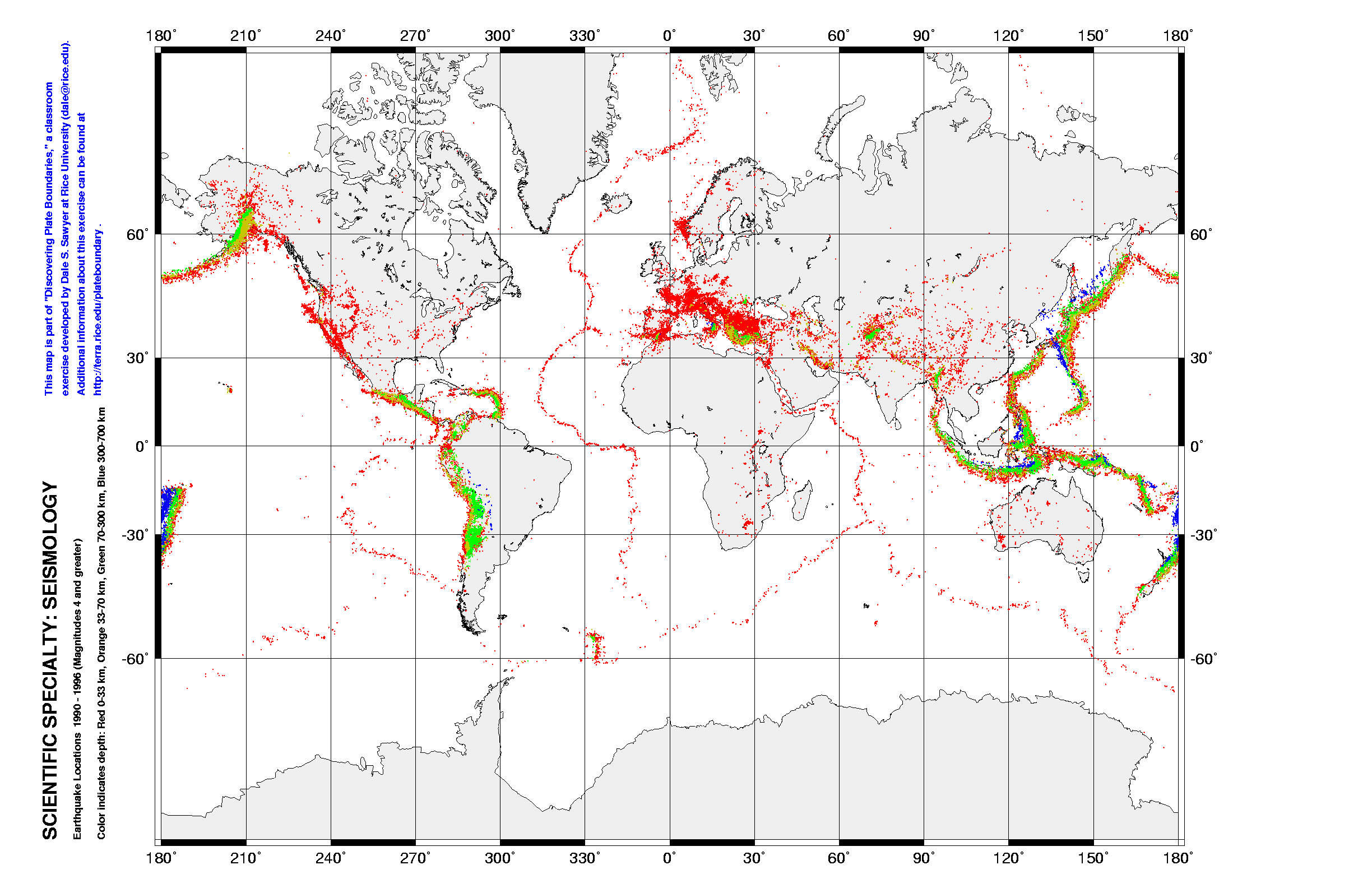 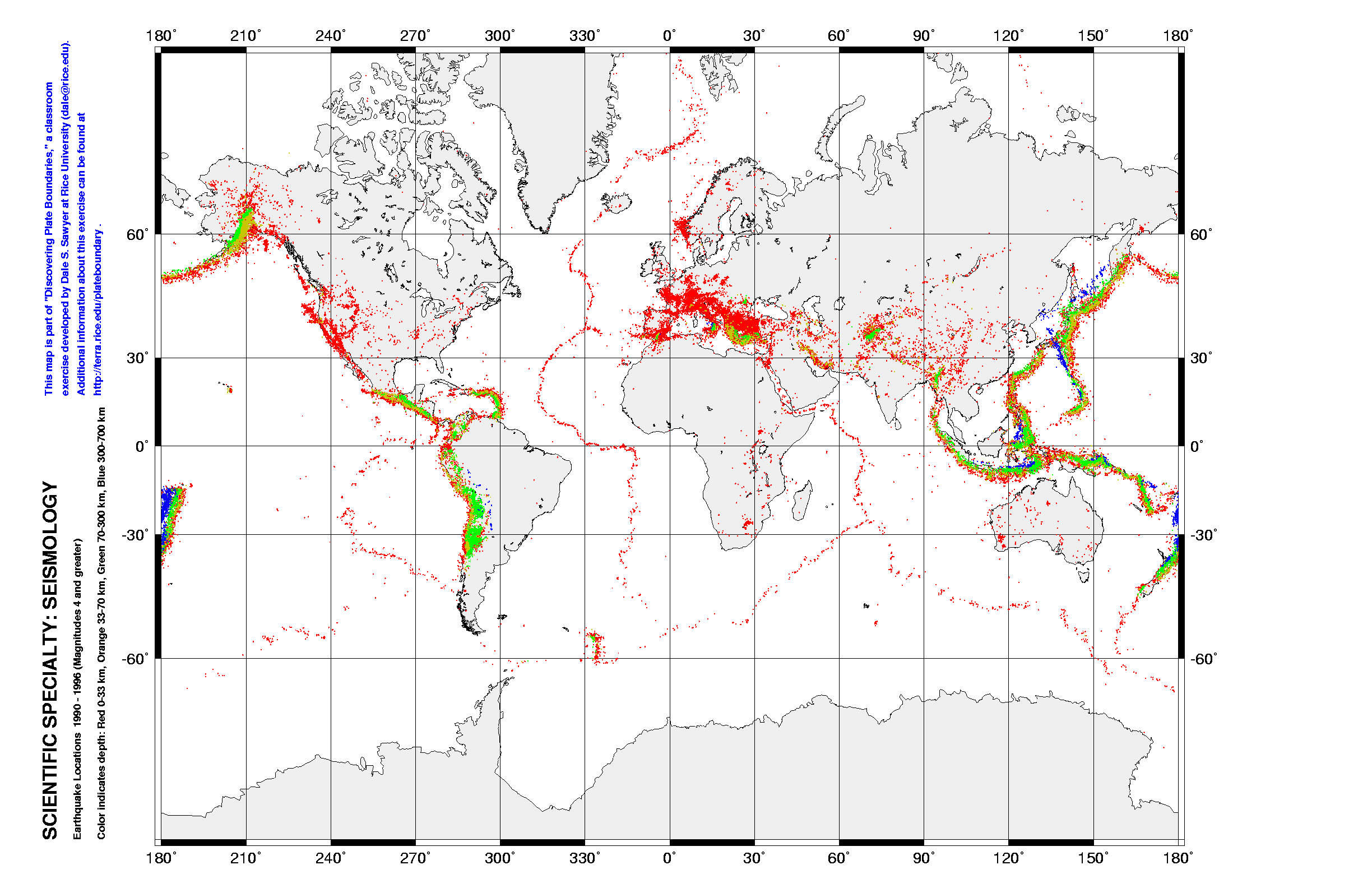 Earthquake 
depth  
    0-33 km
    33-70
    70-300
    300-700
New Britain Island arc
Southwestern Pacific Subduction zones: seismicity
Vanuatu island arc
Tonga island arc
Kermadec island arc
New Zealand
[Speaker Notes: From Isacls, Cornell, plate_tectonics302b.ppt]
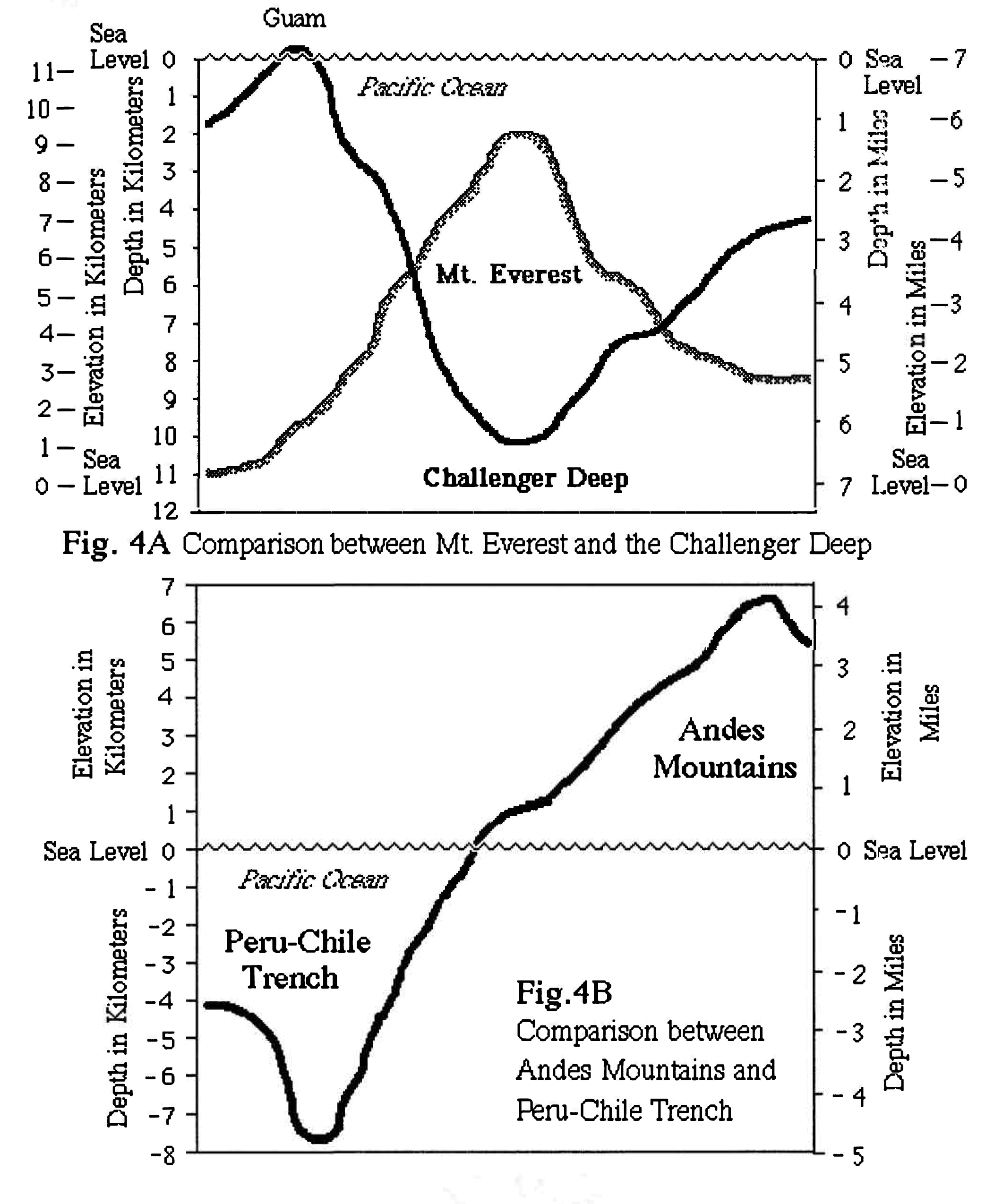 [Speaker Notes: Image from USGS OFR-96-76A, Ocean Trenches: a computer animation and paper model. T.R. Alpha and J.P. Galloway.
Based on below – relief big Island Hawaii 10,58 m, so relief across Challanger Deep – Guam is greater, and greatest relief looks like across South American subduction zone.

Following from http://www.mountainprofessor.com/highest-mountains.html

When we think of the highest mountains in the world, we usually think about elevation above sea level, and while this is primarily what we will deal with, it is noteworthy to understand that there are other ways to look at it -- like base to summit elevation, highest free-standing mountains, or the mountain peak that is closest to the moon and stars.
So let's get this straight: What is the tallest mountain in the world? OK, when measured from sea level Mount Everest(29,035 ft; 8,849 m.) is the tallest and extends farthest into the atmosphere than any other peak in the world.
However, the mountain peak that is closest to the moon and stars, is Mount Chimborazo (20,565 ft; 6,268 m.) in Ecuador. This is because the earth, its atmosphere and oceans bulge 26.5 miles at the equator, and Chimborazo sits higher up on the bulge than Everest, making it about 1.5 miles closer to the moon.
Or another way to look at it is that Chimborazo is the farthest point from the earth's center, at 3,967.1 miles, while Everest is only 3,965.8 miles.
OK, with all of that out of the way, where was I? Oh, yeah, so the highest "free-standing" mountain in the world is Mount Kilimanjaro in Africa, at 19,341 (5,895 m.) feet above sea level (ASL). "Free-standing" means it stands alone and is not part of a mountain range. Usually these are volcanic mountains.The tallest mountain when measured from its base is Mauna Kea in Hawaii, at over 33,000 feet (10,058 m.)-- however its base is many miles below the ocean surface, and only 13,796 feet (4,205 m.) of that is above sea level!
Although Denali (Mount McKinley [20,320 ft; 6,193 m.]) has long been considered the mountain with the highest base-to-summit vertical rise above sea level at just over 18,000 feet, or 5,486 meters, recent evidence suggest that a peak in Pakistan's Karakoram Mountains known as Rakaposhi, at 25,551 ft (7,788m) has an even greater vertical rise. On the north side it rises 19,029 ft (5,800 m.) in only 7.1 miles from its immediate base!
What about the highest mountains in the solar system? See the Extraterrestrial Mountains article. Also for the highest on each continent see The Seven Summits.]
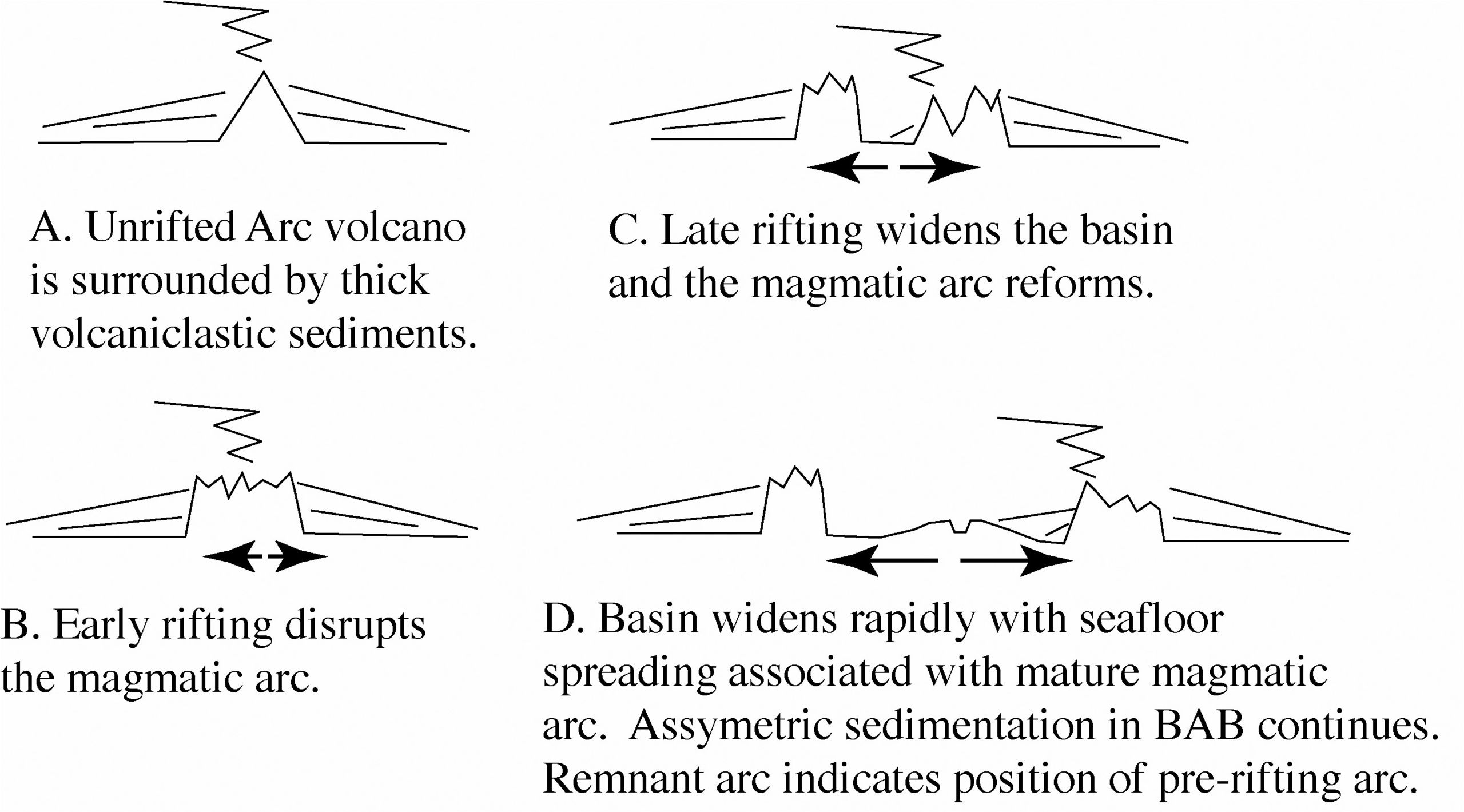 Subduction Zones and Deep Earthquakes
Earthquakes can only occur in brittle material (high viscosity)
It follows that earthquakes happen only in the lithosphere, which is usually 100-200 km thick
However, we observe earthquakes down to a depth of 700 km ???
Lecture-10  35
Subduction Zones andDeep Earthquakes
It turns out the the deep earthquakes we observe (depth > 200 km) are occurring in lithosphere that has been subducted.
Deep earthquakes do not occur in any place except for subduction zones since this is the only place where brittle material (lithosphere) exists below its normal depth.
Lecture-10  36
Trenches and island arcs
The earthquakes lie along planes called Benioff-Wadati zones.
Where the upper surface of the subducting slab has sunk to a depth of about 100 km, volcanoes form above the slab.
Volcanic belts are close to the trenches if the subduction zone dips steeply and far from the trench if it dips gently.
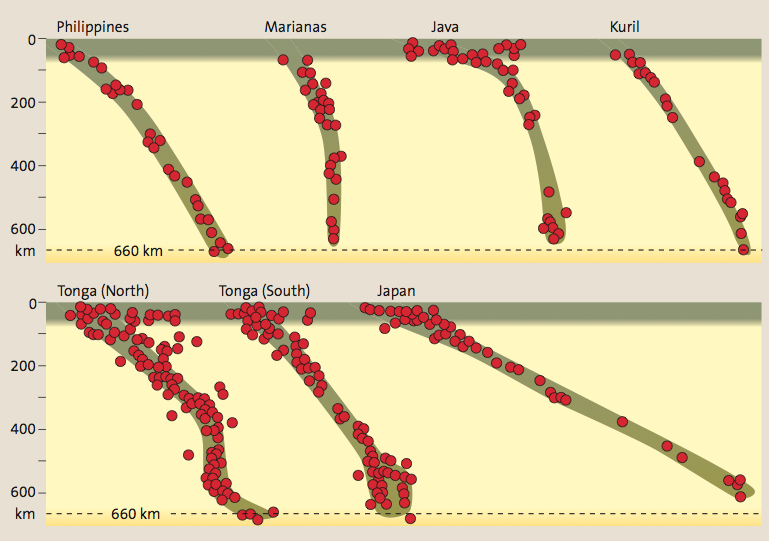 [Speaker Notes: Ziv Alon]
Trenches and island arcs
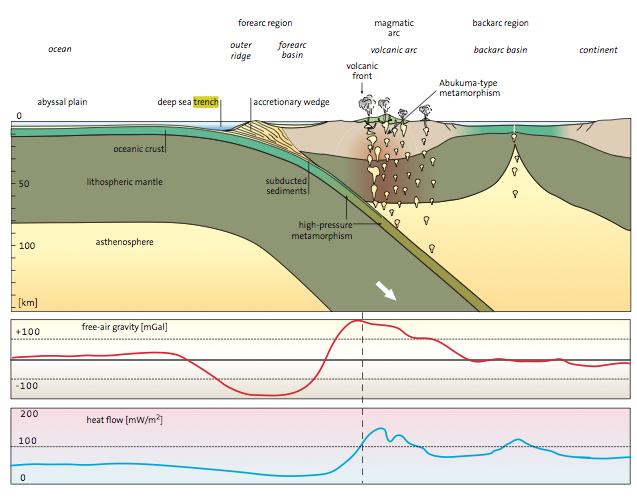 The belt of low gravity along the trench reflects the fact that at the trench, the sea floor is being actively dragged down by the dynamics of subduction.
[Speaker Notes: Ziv Alon]
Mariana Passive Ocean Bottom Seismograph Deployments
2003-2004 Mariana
2001-2002 ERI deployment
	9 OBSs
  2003-2004 Joint US-Japan
	deployment
      -  50 US OBS (LDEO)
      -  8  Japanese OBS (ERI)
      -  20 broadband land stations
      -  deployed from R/V Kaiyo
      -  recovered with R/V Wecoma
      -  problems with 35 LDEO OBSs
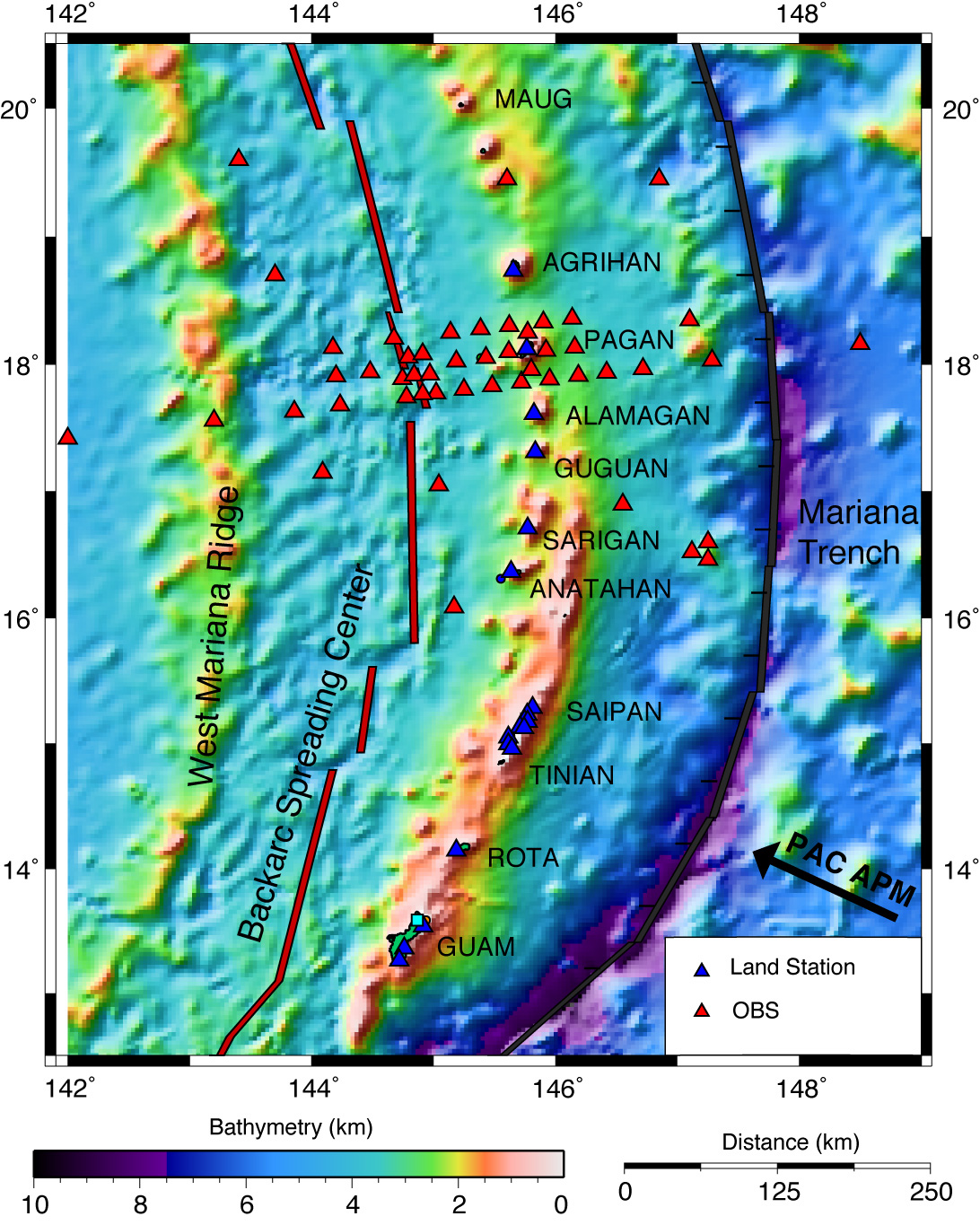 Results from initial 2001-2002 9 OBS deployment:  Intermediate Depth Double Seismic Zone
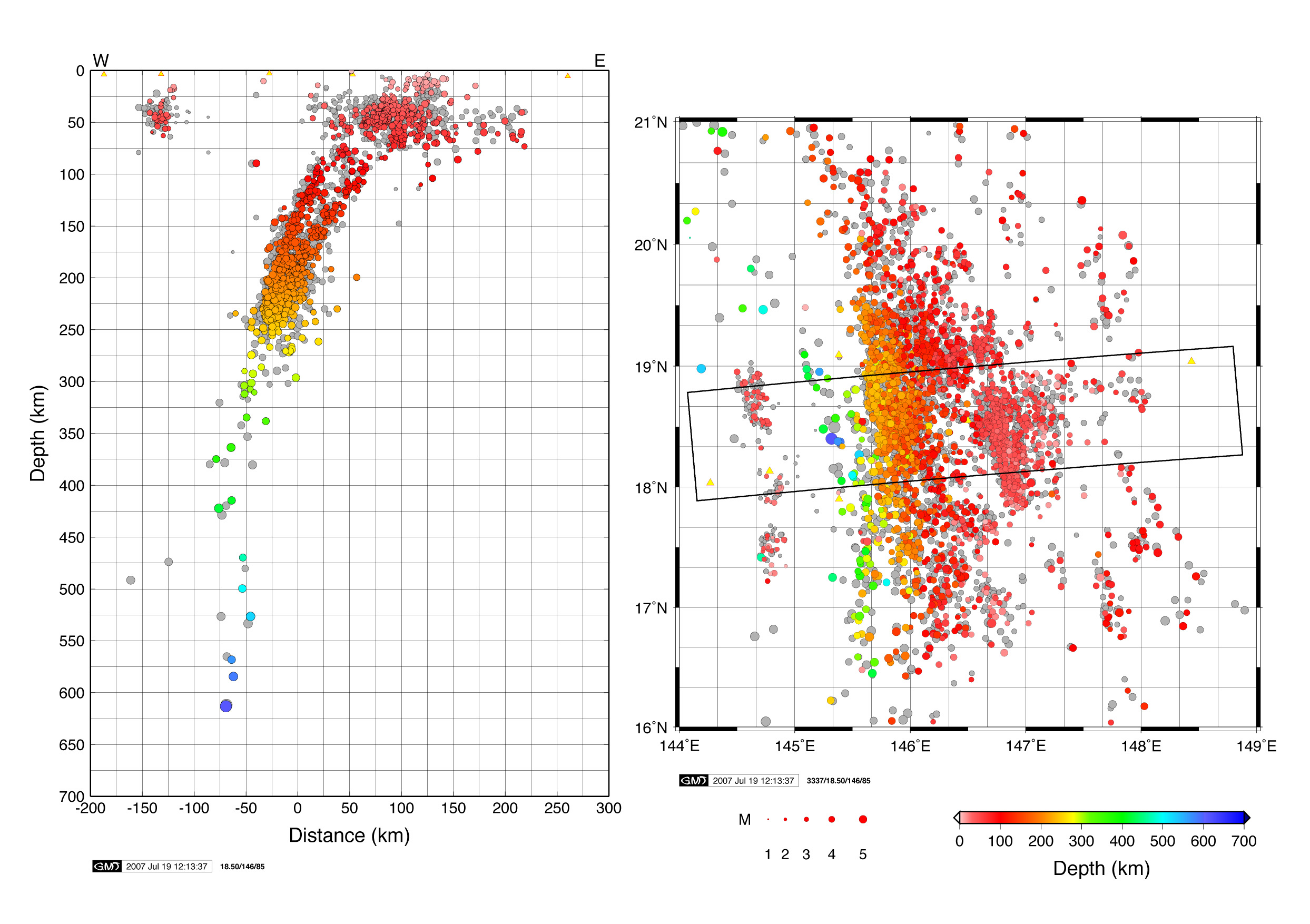 Shiobara et al., in prep.
[Speaker Notes: Wiens_hawaii_mariana_07.ppt]
Sometimes Slab Geometry is Simple
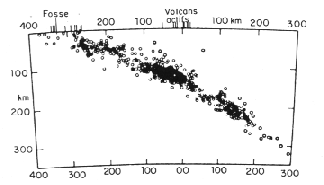 Lecture-10  41
Often it is Complicated (South America)
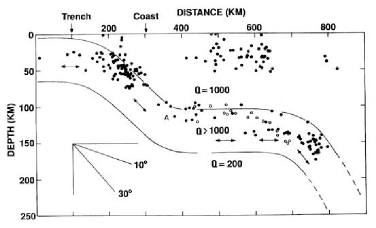 Lecture-10  42
Often it is Complicated (Tonga)
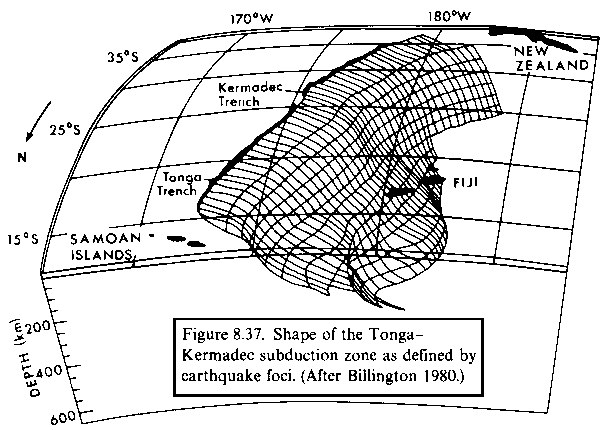 Lecture-10  43
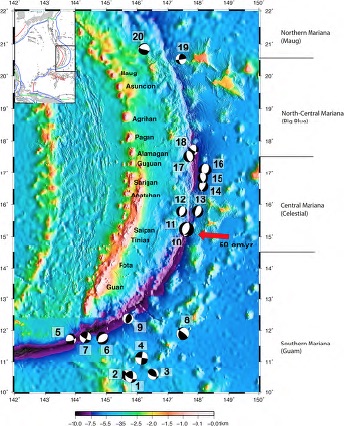 [Speaker Notes: Emry, E. L., D. A. Wiens, and D. Garcia-Castellanos (2014), Faulting within the Pacific plate at the Mariana Trench: Implications for plate interface coupling and subduction of hydrous minerals, J. Geophys. Res. Solid Earth, 119, 3076–3095, doi:10.1002/2013JB010718.]
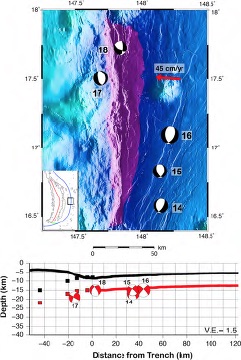 [Speaker Notes: Emry, E. L., D. A. Wiens, and D. Garcia-Castellanos (2014), Faulting within the Pacific plate at the Mariana Trench: Implications for plate interface coupling and subduction of hydrous minerals, J. Geophys. Res. Solid Earth, 119, 3076–3095, doi:10.1002/2013JB010718.]
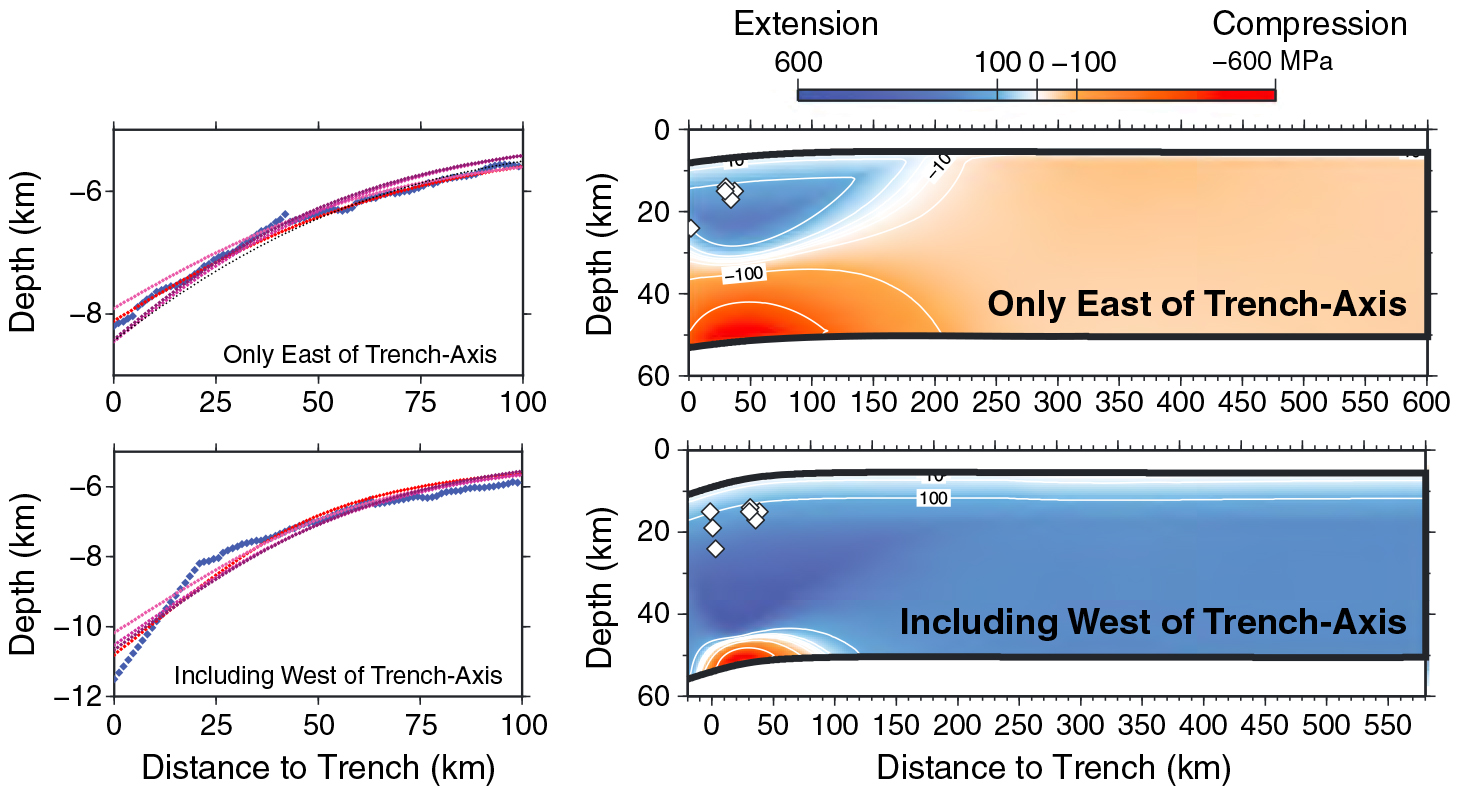 [Speaker Notes: Emry, E. L., D. A. Wiens, and D. Garcia-Castellanos (2014), Faulting within the Pacific plate at the Mariana Trench: Implications for plate interface coupling and subduction of hydrous minerals, J. Geophys. Res. Solid Earth, 119, 3076–3095, doi:10.1002/2013JB010718.

Figure 10. (top right) Stress distribution predicted by best ﬁt ﬂexure model for the North Central Mariana outer rise using bathymetry proﬁle eastward of the trench axis. (bottom right) Best ﬁt model using bathymetry eastward of trench axis and proﬁle of the plate interface westward of the trench axis [Oakley et al., 2008]. The bottom stress distribution is shifted ~20 km westward of top plot, due to inclusion of the plate proﬁle landward of the trench. Extensional stresses correspond to blue regions and positive values (MPa); compression corresponds to red regions and negative values. Extensional earthquakes are plotted as white diamonds; strike-slip earthquakes are black crosses; compressional earthquakes are gray circles. (left column) Observed proﬁle of the top of the plate (from bathymetry or from bathymetry and seismic reﬂection) is denoted by the thick blue points. The plate proﬁles predicted by other small misﬁt ﬂexure models are plotted as shades of red and purple.]
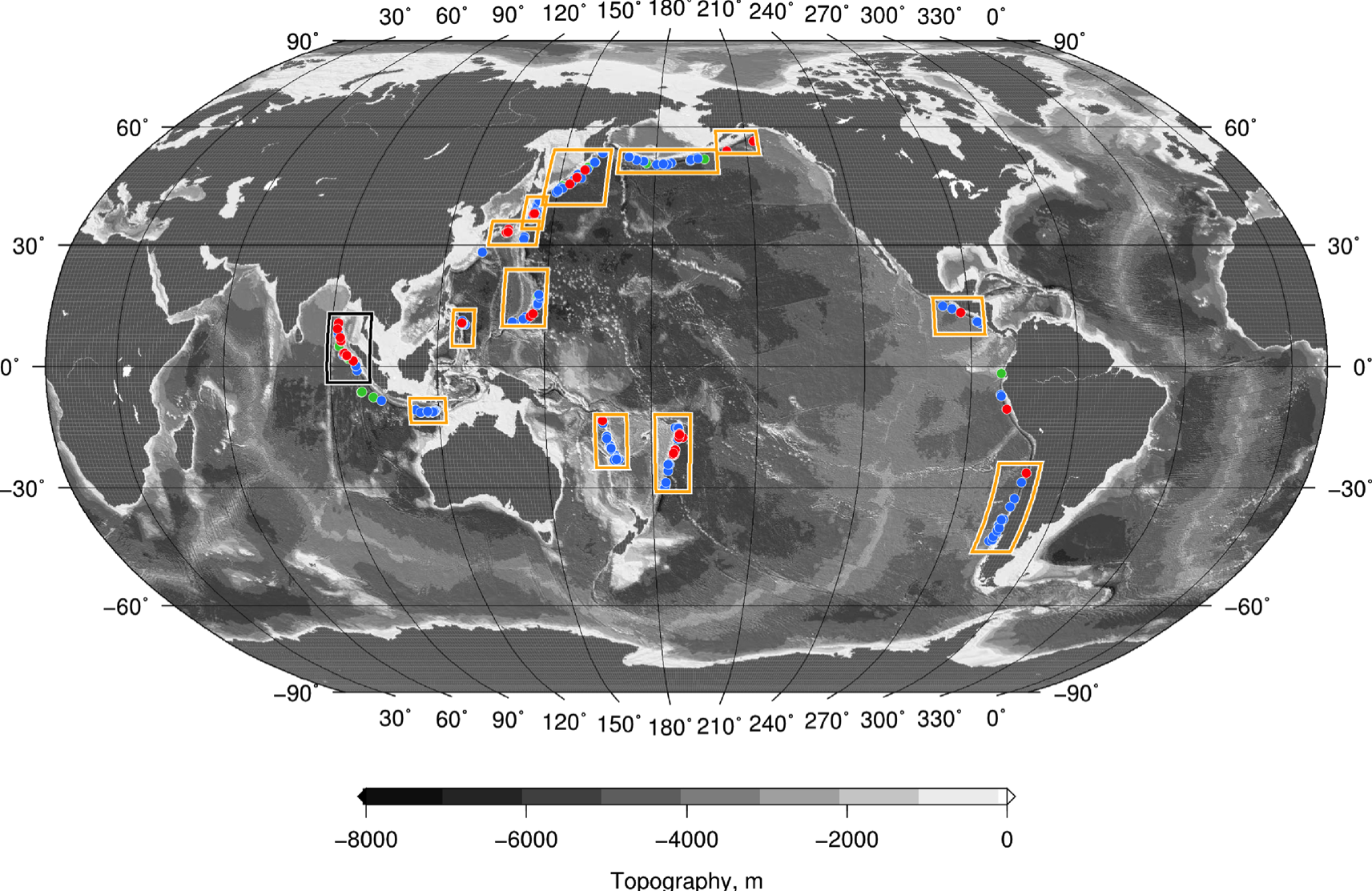 [Speaker Notes: Figure 1. Global outer-rise seismicity. Bathymetric map, showing the regions of focus in this study. Outer-rise earthquakes with accurately constrained source parameters are given by the coloured circles. Earthquakes are coloured by mechanism: thrust faulting—red; normal faulting—blue; strike-slip faulting—green. Boxes outline the regions covered in this work (orange), and by a companion study (black; Craig & Copley, in preparation).


Geophys. J. Int.-2014-Craig-63-89]